Geschichte in fünfTexanischer Unabhängigkeitskrieg(1835 – 1836)
Überblick
Die Beteiligten:
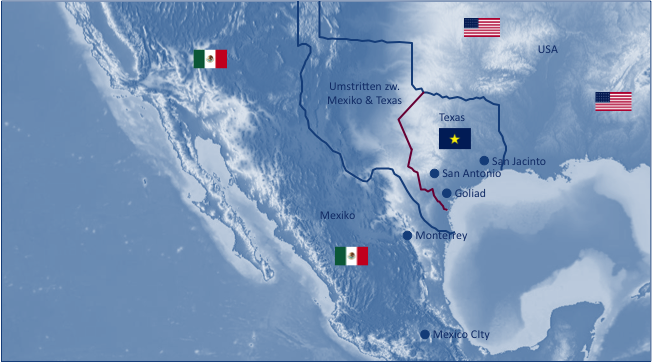 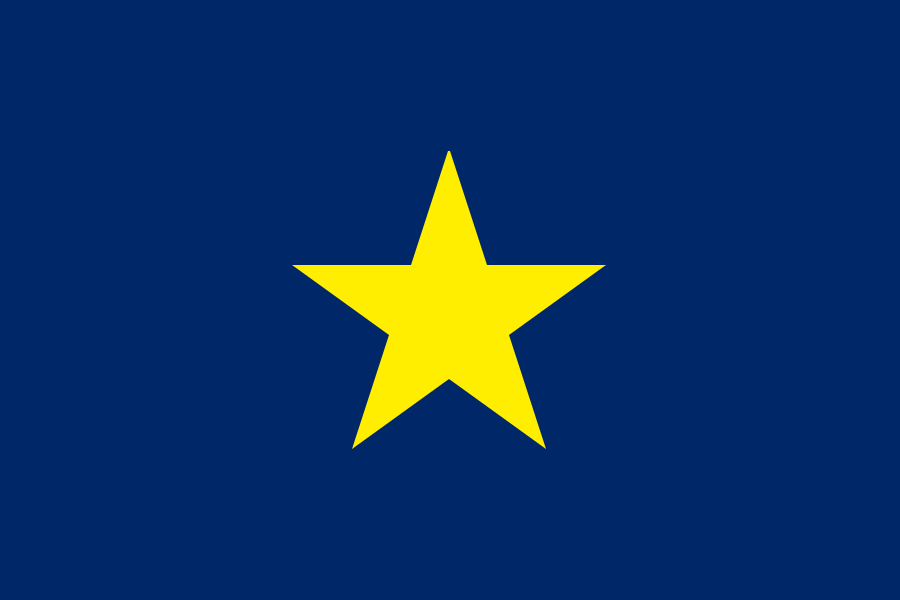 Texas
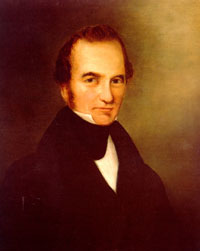 Stephen F. Austin
(1793 – 1836)
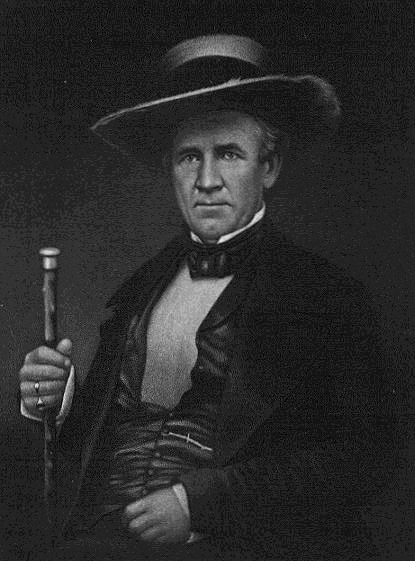 Sam Houston
(1793 – 1863)
Datum
02. Okt. 1835 – 21. Apr. 1836
Ort
Texas, Nordamerika
Beginn
Schlacht von Gonzales
Ende
Schlacht von San Jacinto
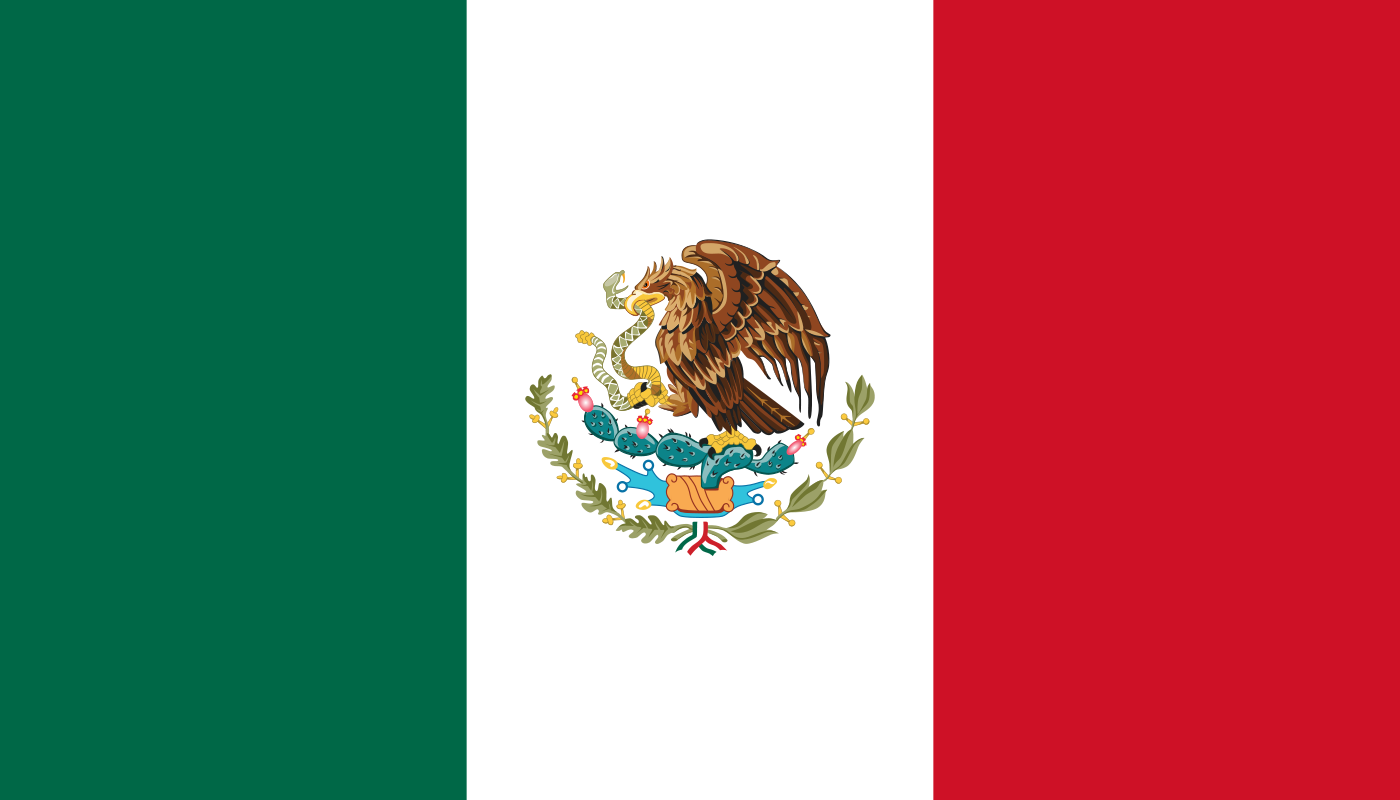 Mexiko
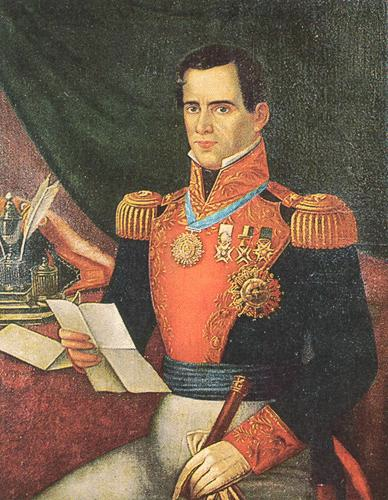 Antonio Lopez de Santa Anna
(1794 – 1876)
2
Hintergrund
Mexiko erlangt 1821 seine Unabhängigkeit von Spanien & entwickelt sich in der Folge zu einem dezentralen Bundesstaat
Insb. im Hinblick auf die Bedrohungen durch Indianer werden in den Bundesstaaten starke Milizen aufgebaut / zugelassen
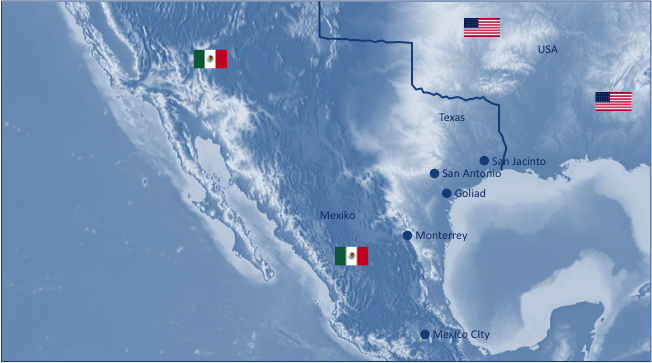 Massenhafte Einwanderung von Amerikanern nach Texas
Texaner 1834: >30‘000
Mexikaner 1834: 7‘800
Texanisches Streben nach Eigenständigkeit innerhalb eines mexikanischen Bundesstaates
1833 wird Santa Anna mexikanischer Präsident / Diktator & wandelt Mexiko in einen zentralistischen Staat mit restriktiven (wirtschaftlichen) Gesetzen

Santa Anna plant die Milizen in den Bundesstaaten zu entwaffnen
3
Nov. 1835: Texas bildet eine Regierung & beschließt die Aufstellung von regulären Truppen unter dem Kommando von Sam Houston
02. Okt. 1835: Texaner siegen über die Dragoner in der Schlacht von Gonzales
Sep. 1835: 100 in San Antonio stationierte Dragoner sollen eine texanische Kanone sicherstellen
12. Okt. – 11. Dez. 1835: Bei der texanischen Belagerung & Einnahme von Bexar werden militärische Mängel bei der texanischen Freiwilligenarmee deutlich
Okt. – Nov. 1835: Texaner siegen in mehreren kleineren Schlachten: Goliad, Lipantitla, Concepcion & Grass Fight
Verlauf: Frühe texanische Erfolge
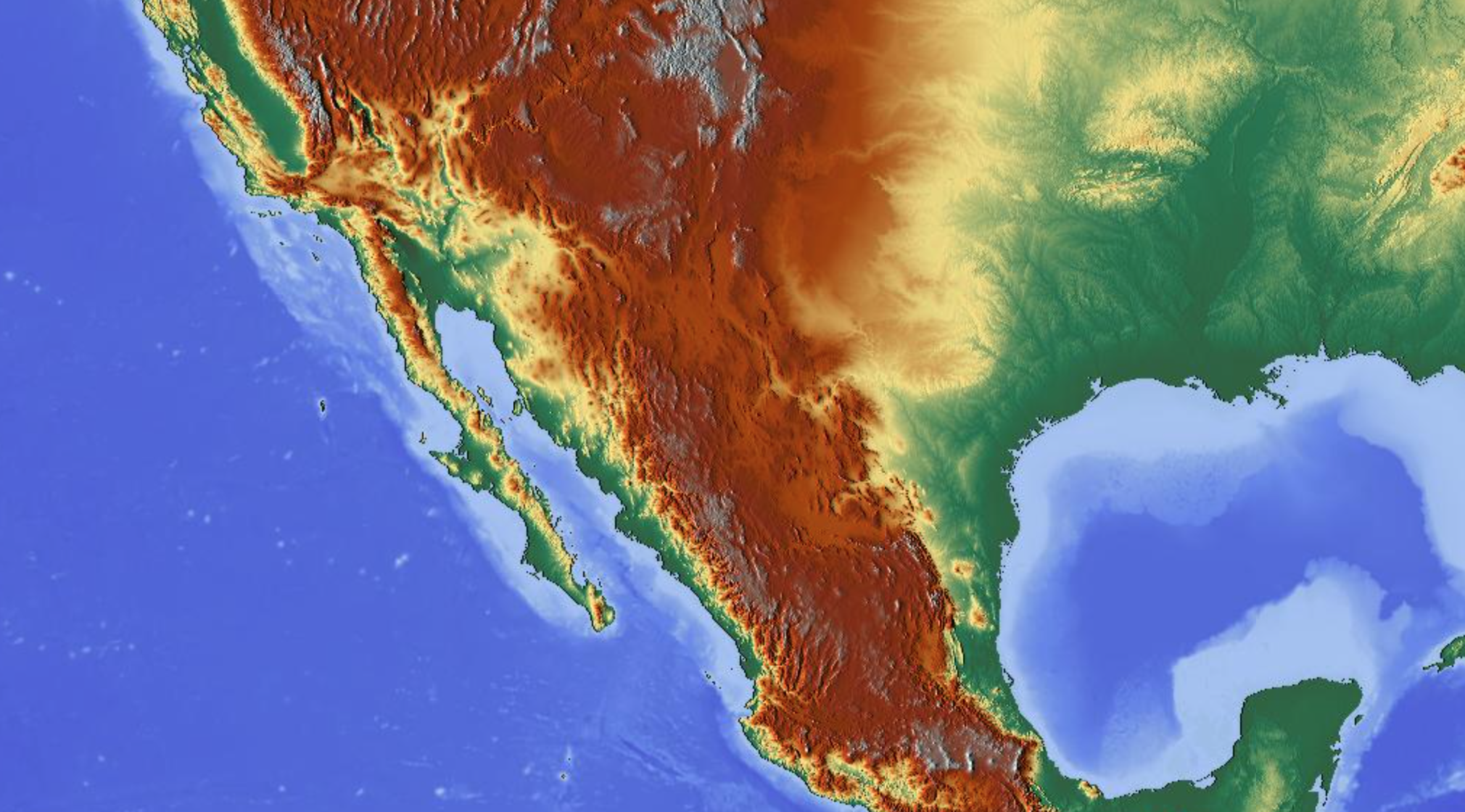 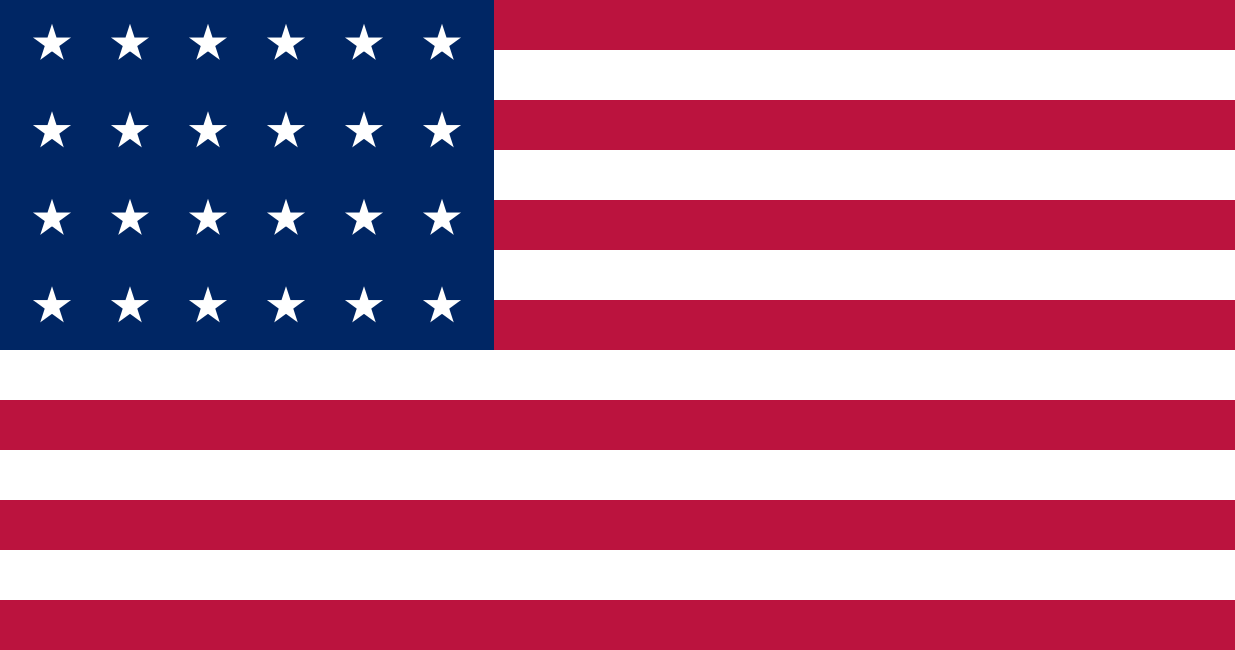 USA
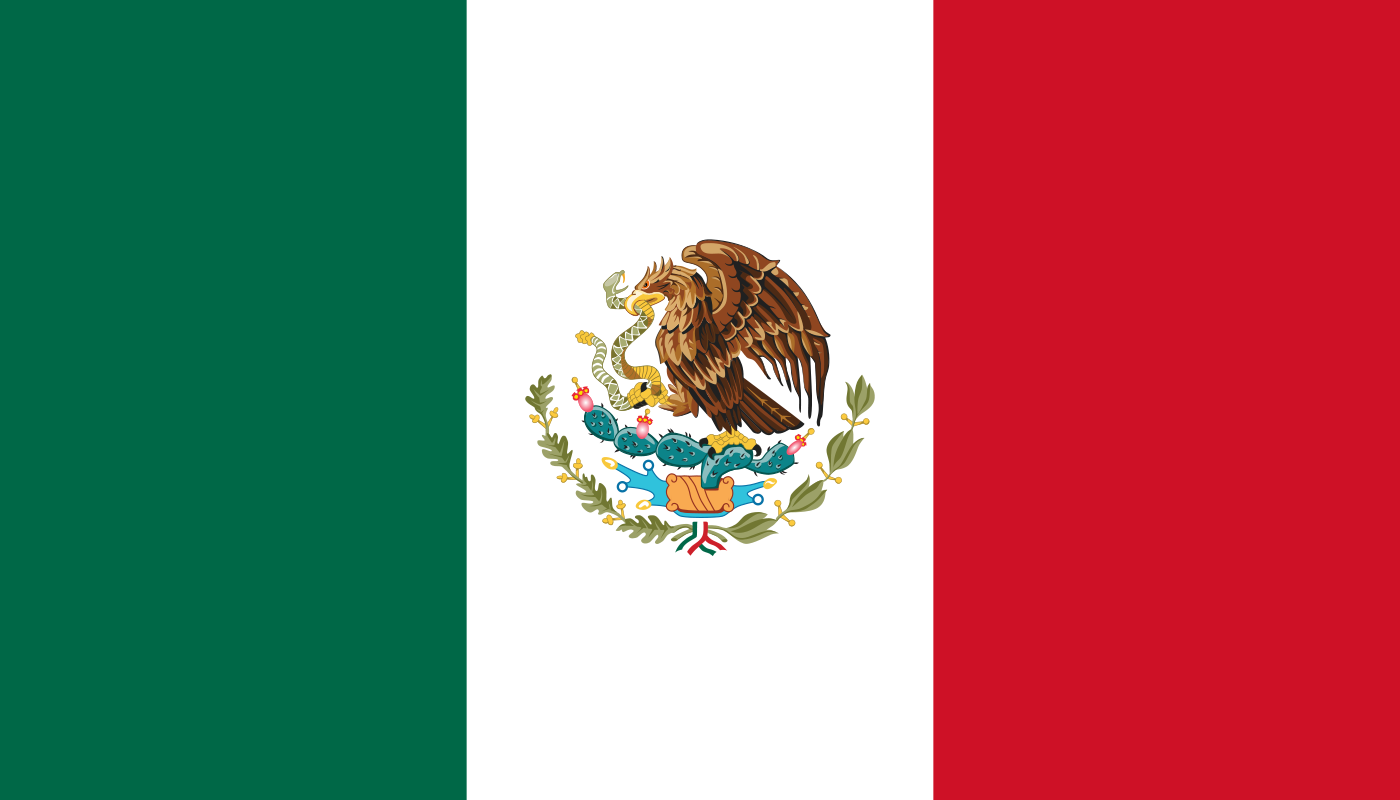 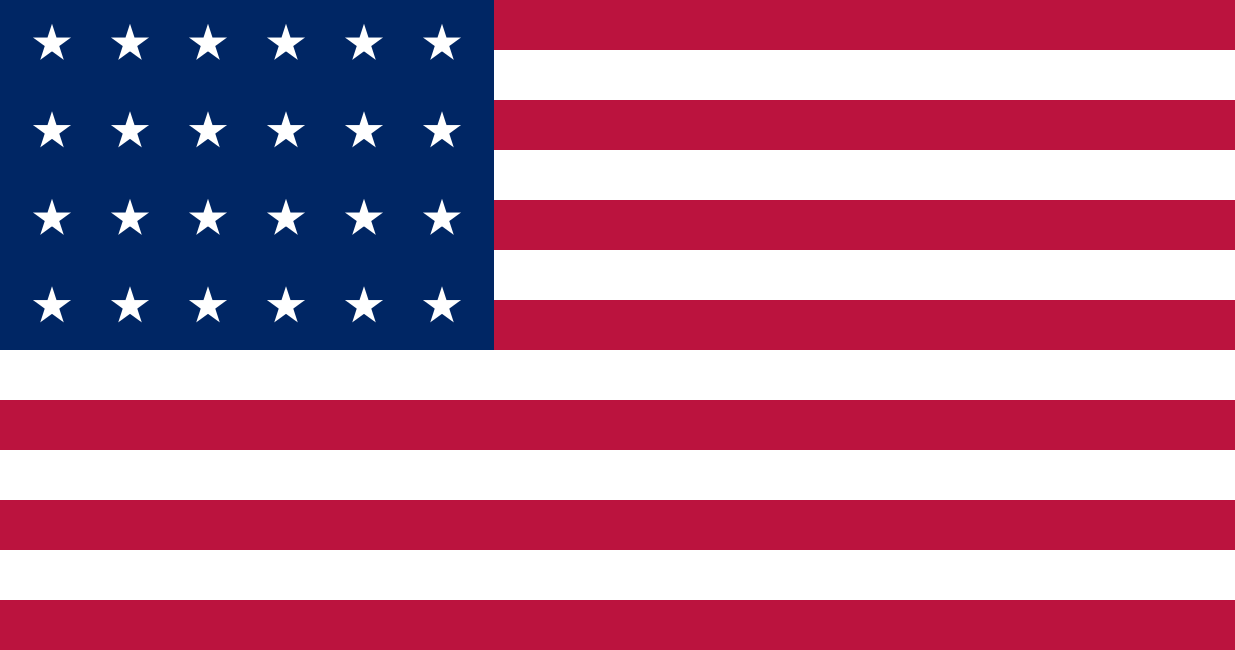 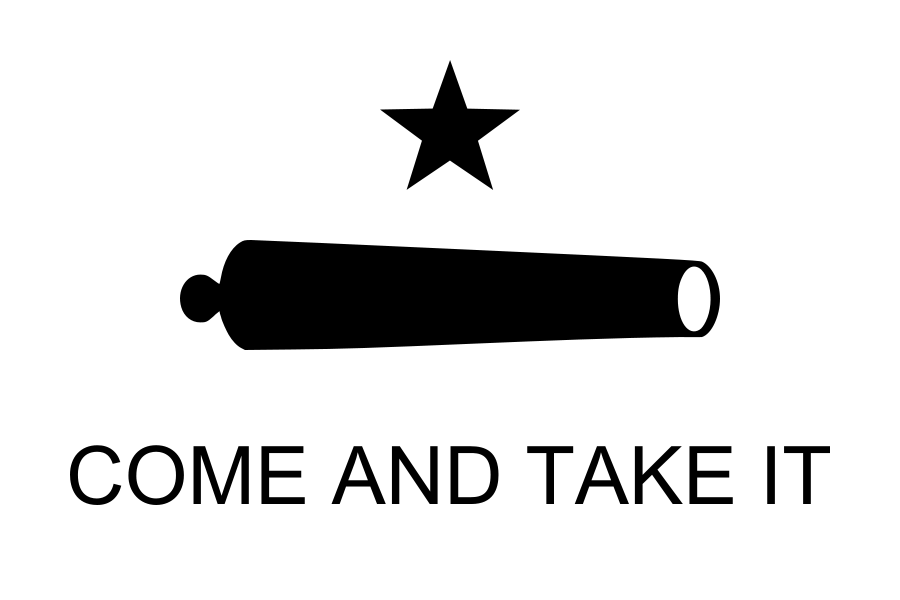 Texas
Mexico CIty
San Antonio
Monterrey
San Jacinto
Goliad
Mexiko
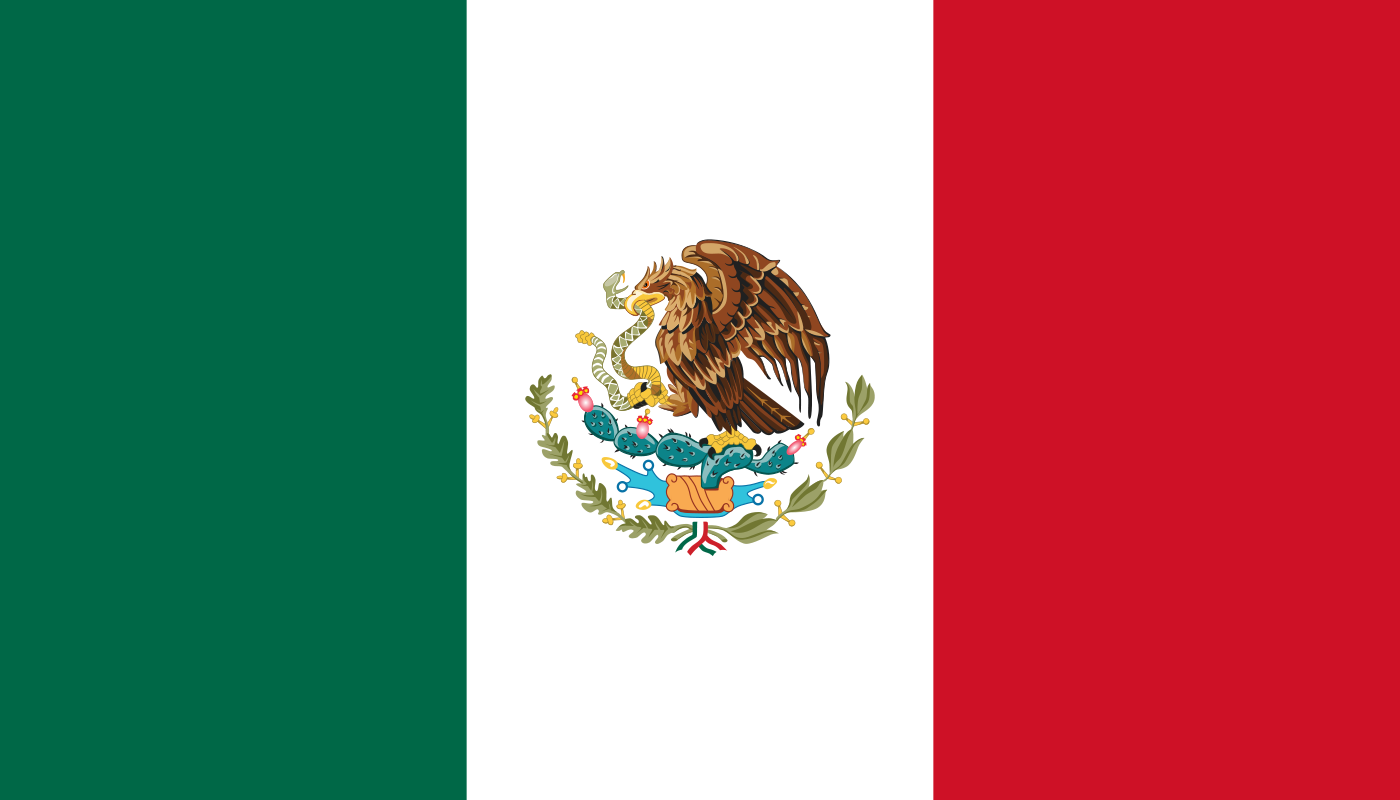 4
23. Feb. – 06. März 1836: Bei der Schlacht The Alamo fallen alle Texaner (ca. 250) & ca. 600 Mexikaner fallen oder werden verwundet
März 1836: Erfolgreiche Goliad-Kampagne der Mexikaner
27. März 1836: Mex. Truppen verüben auf Befehl Santa Annas das Goliad-Massaker, bei dem 342 Gefangene ermordet werden
Dez. 1835 – Feb. 1836: Santa Anna marschiert mit mex. Armee nach Texas
Verlauf: Santa Annas Offensive
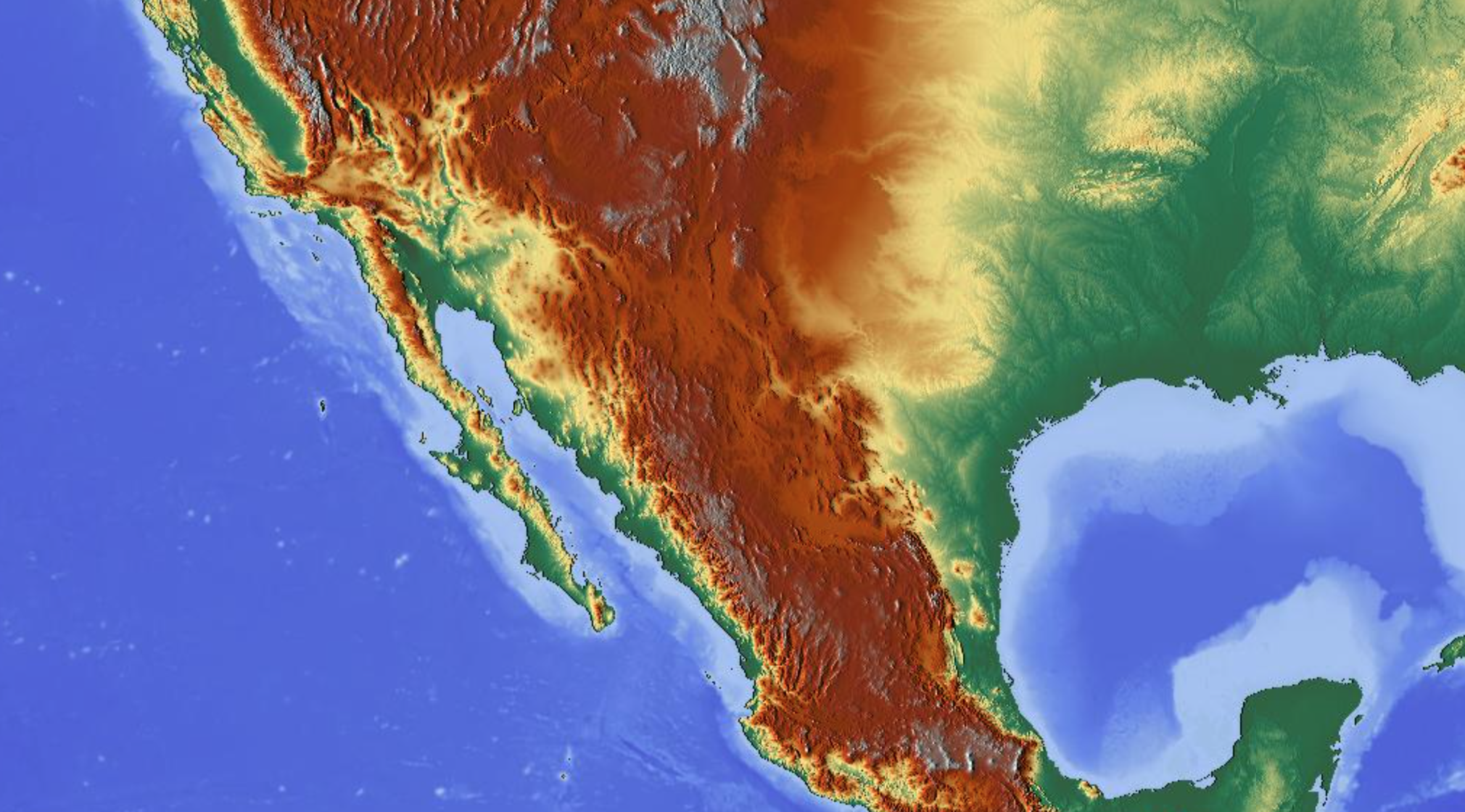 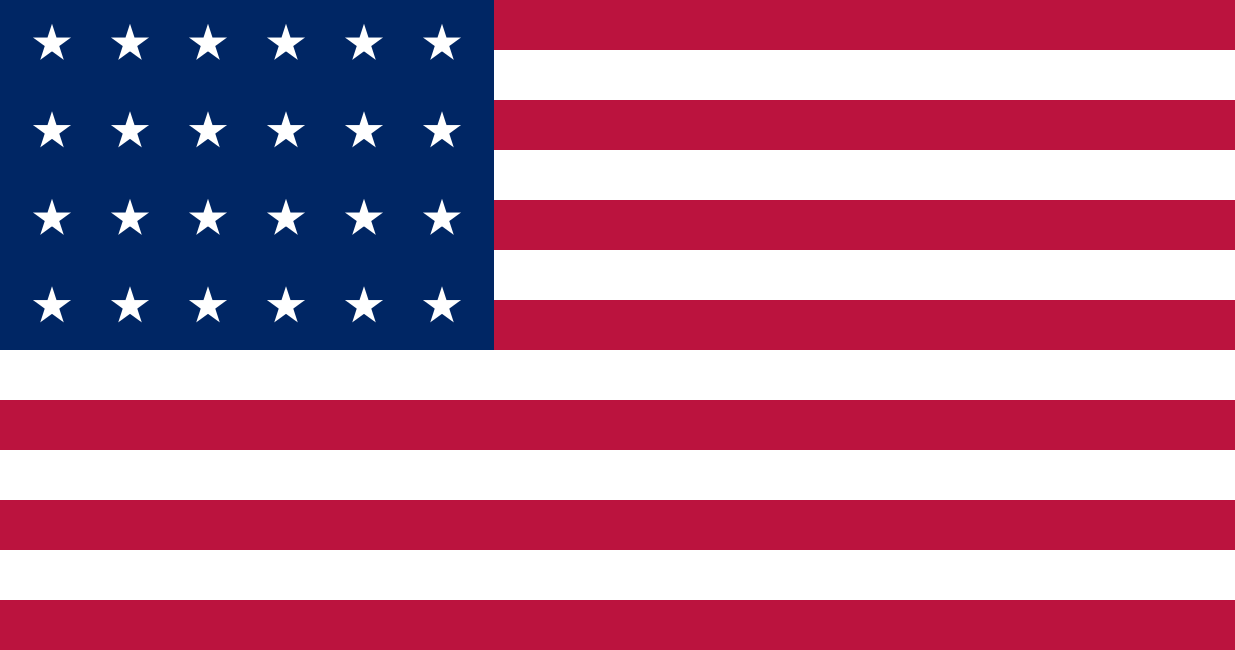 USA
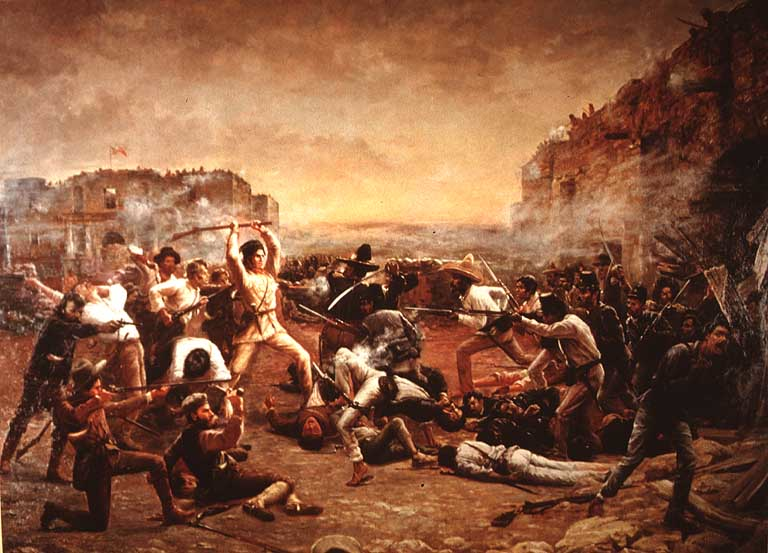 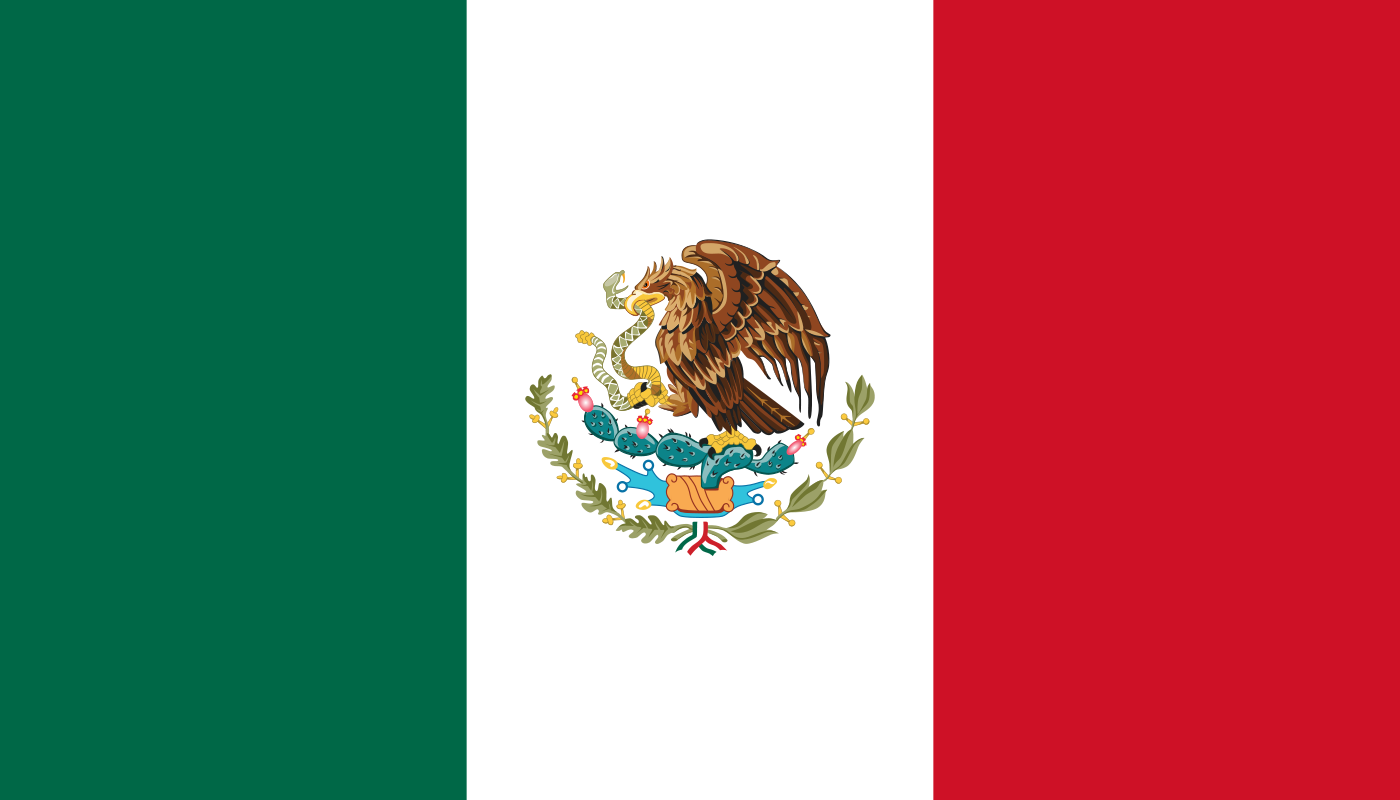 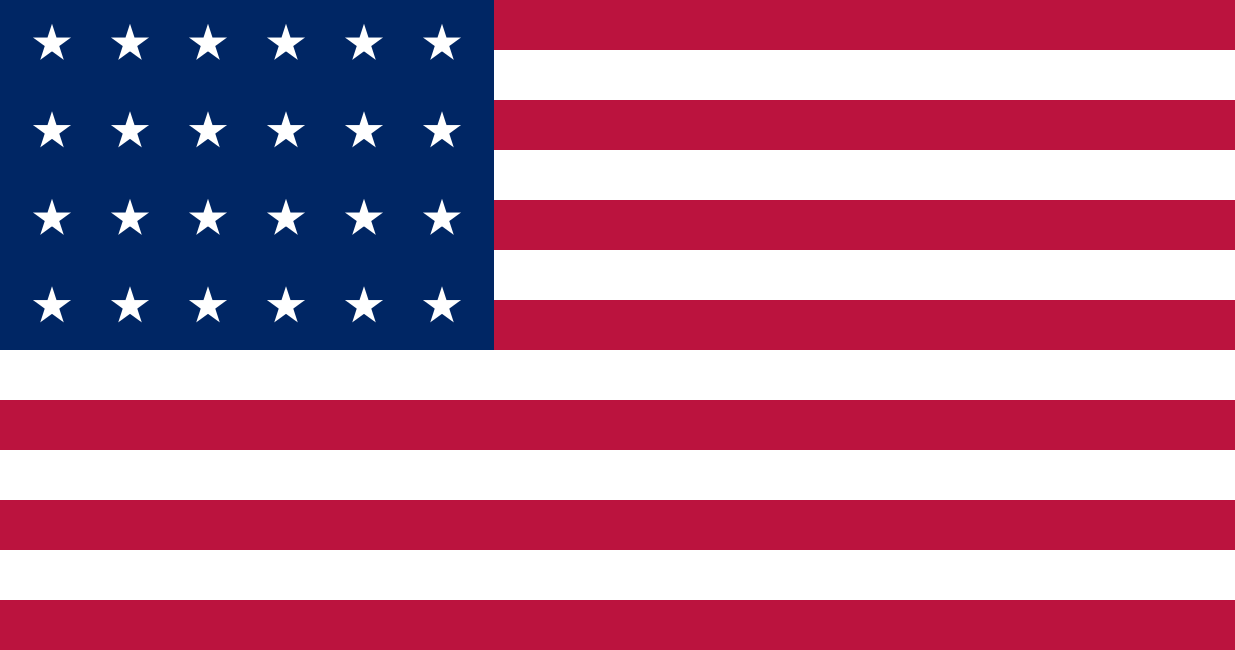 Texas
Mexico CIty
San Antonio
Monterrey
San Jacinto
Goliad
Mexiko
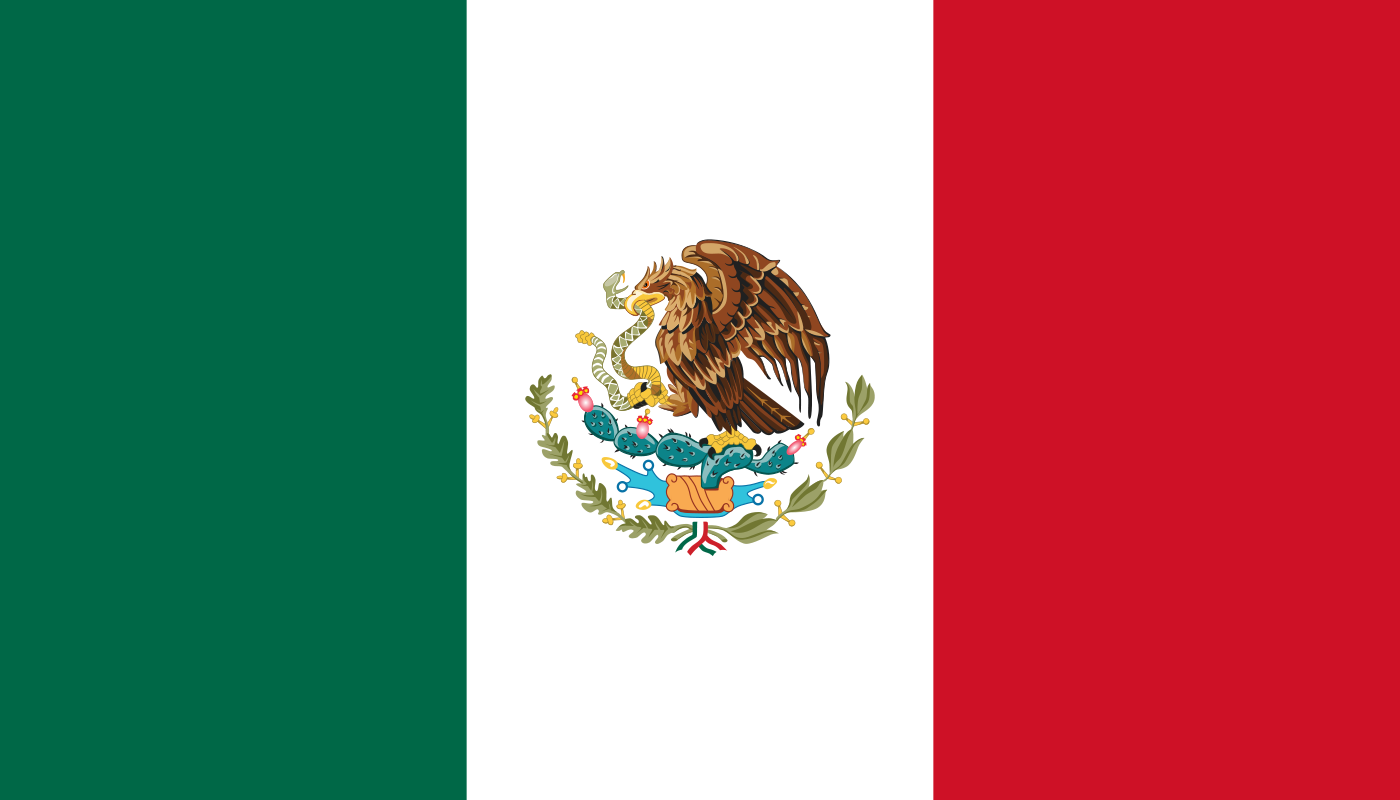 5
21. Apr. 1836: Entscheidender Sieg der Texaner in der Schlacht von San Jacinto, in der auch Santa Anna gefangen genommen wird
März – Apr. 1836: Texanische Armee weicht den Mexikanern im Runaway Scrape aus
Santa Anna verfolgt die Texaner mit einem Teil seiner Truppen
14. May 1836: Santa Anna erkennt die texanische Unabhängigkeit in den Verträgen von Velasco an
Verträge von Velasco werden von Mexiko nicht anerkannt
Verlauf: Runaway Scrape & Texanischer Sieg
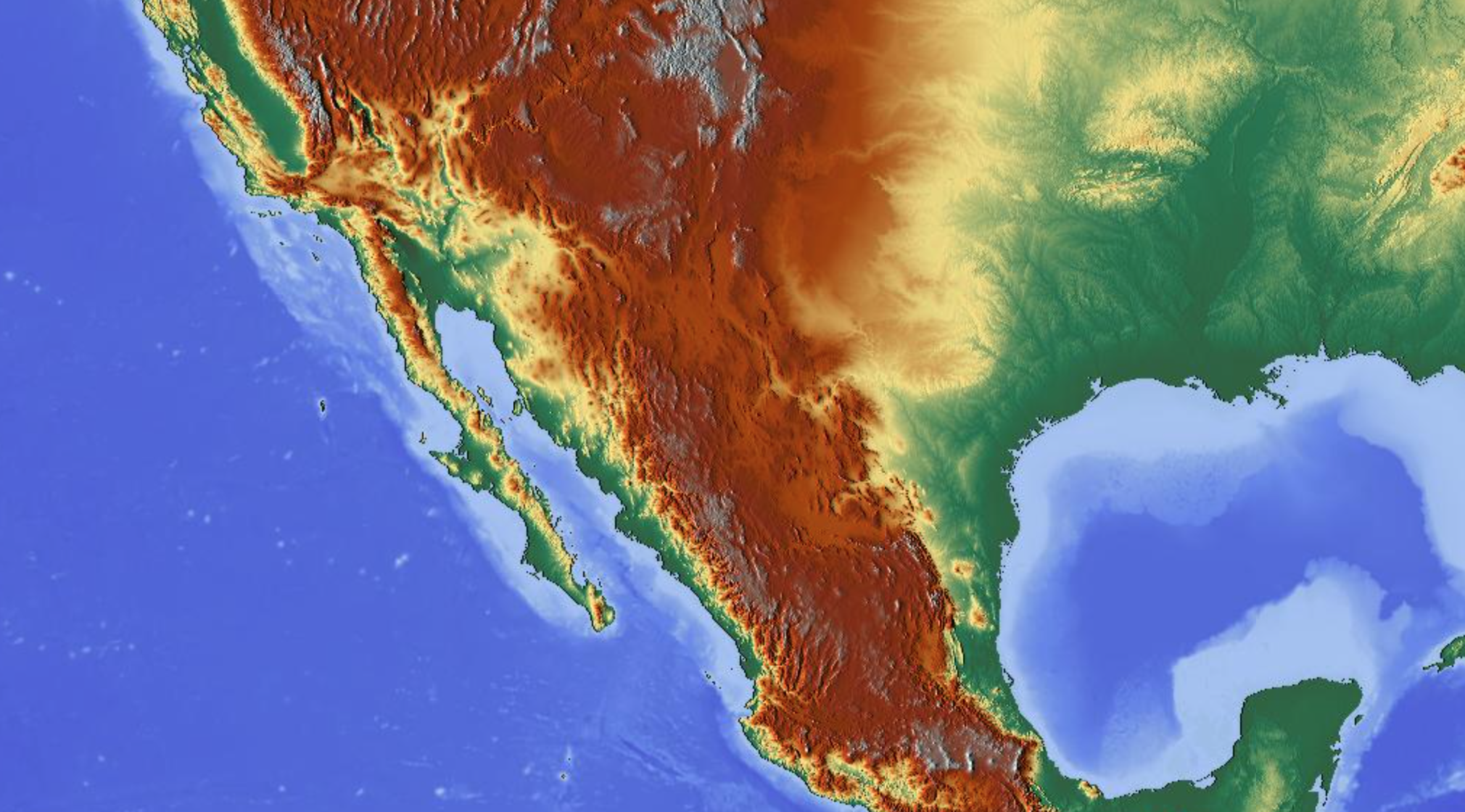 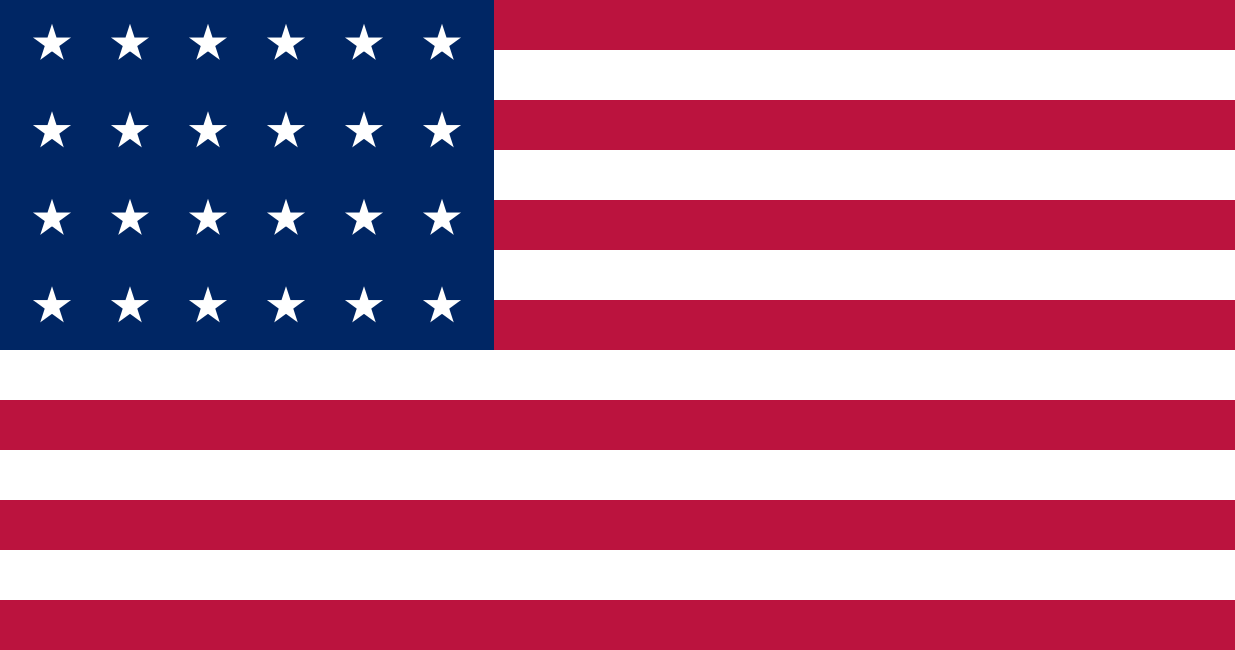 USA
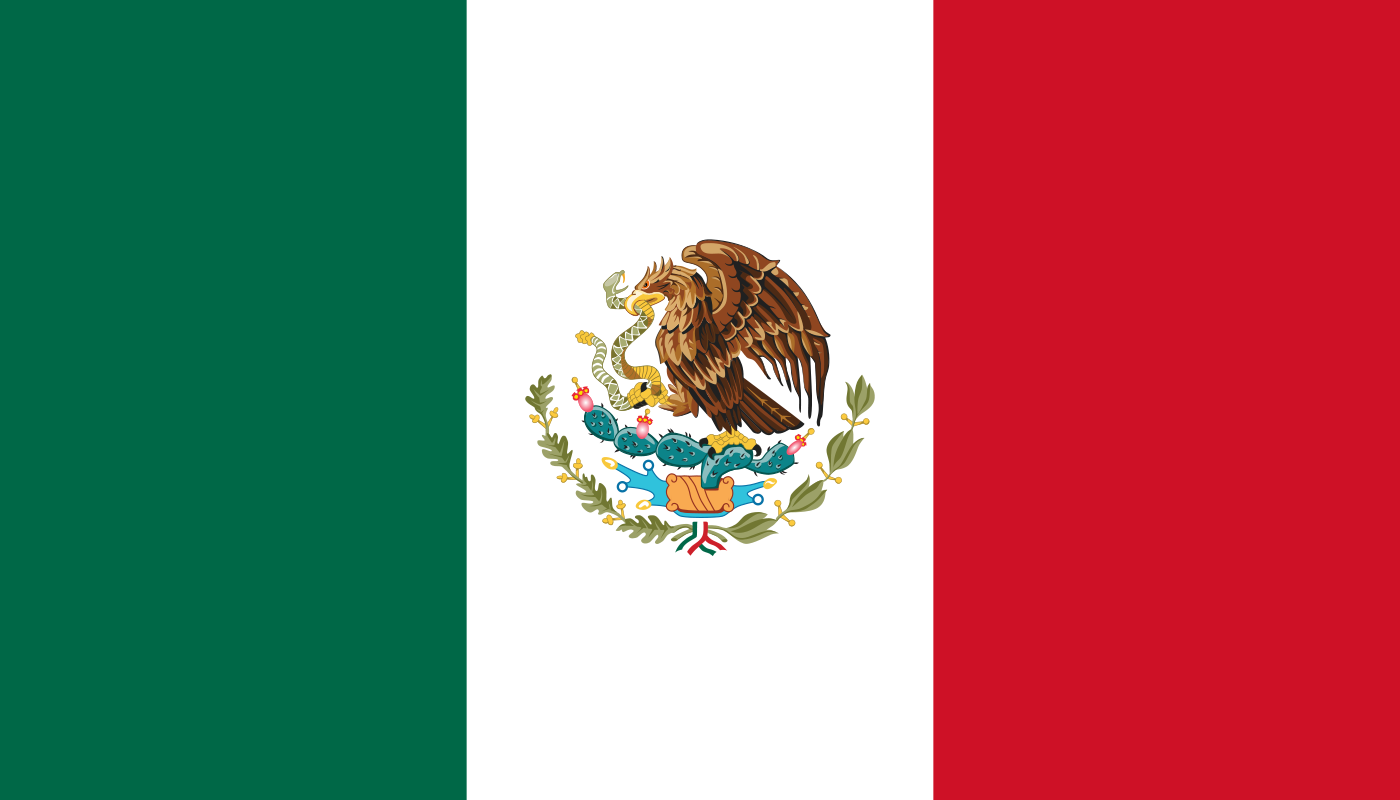 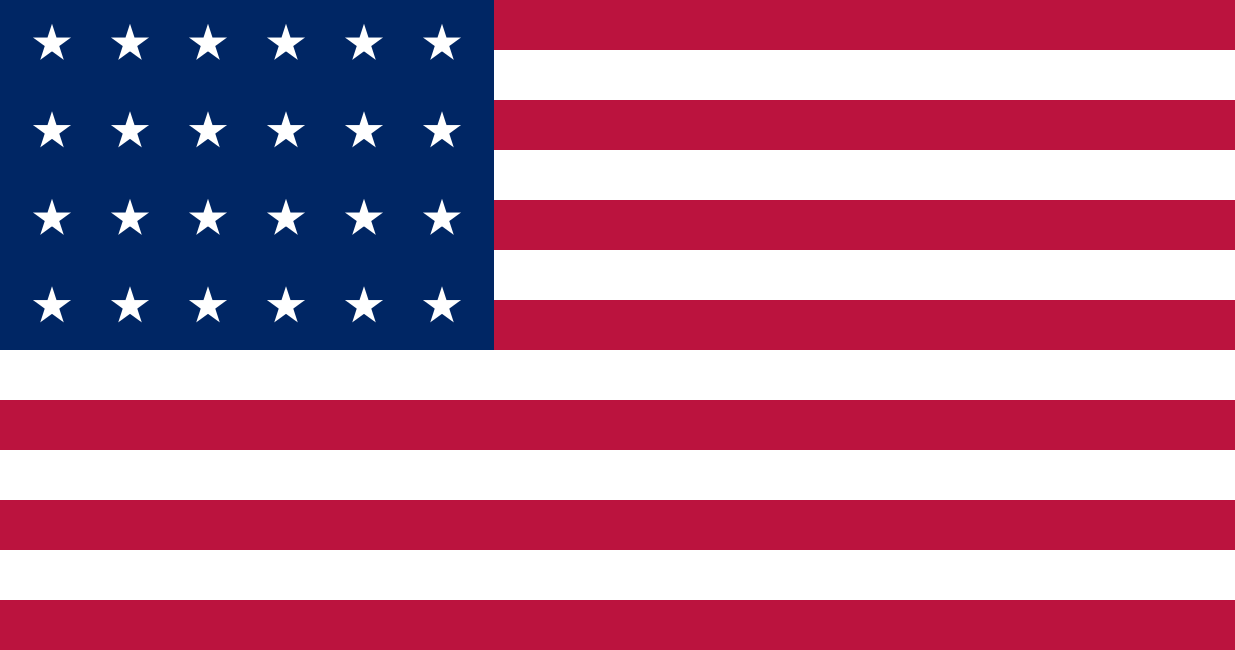 Texas
Mexico CIty
San Antonio
Monterrey
San Jacinto
Goliad
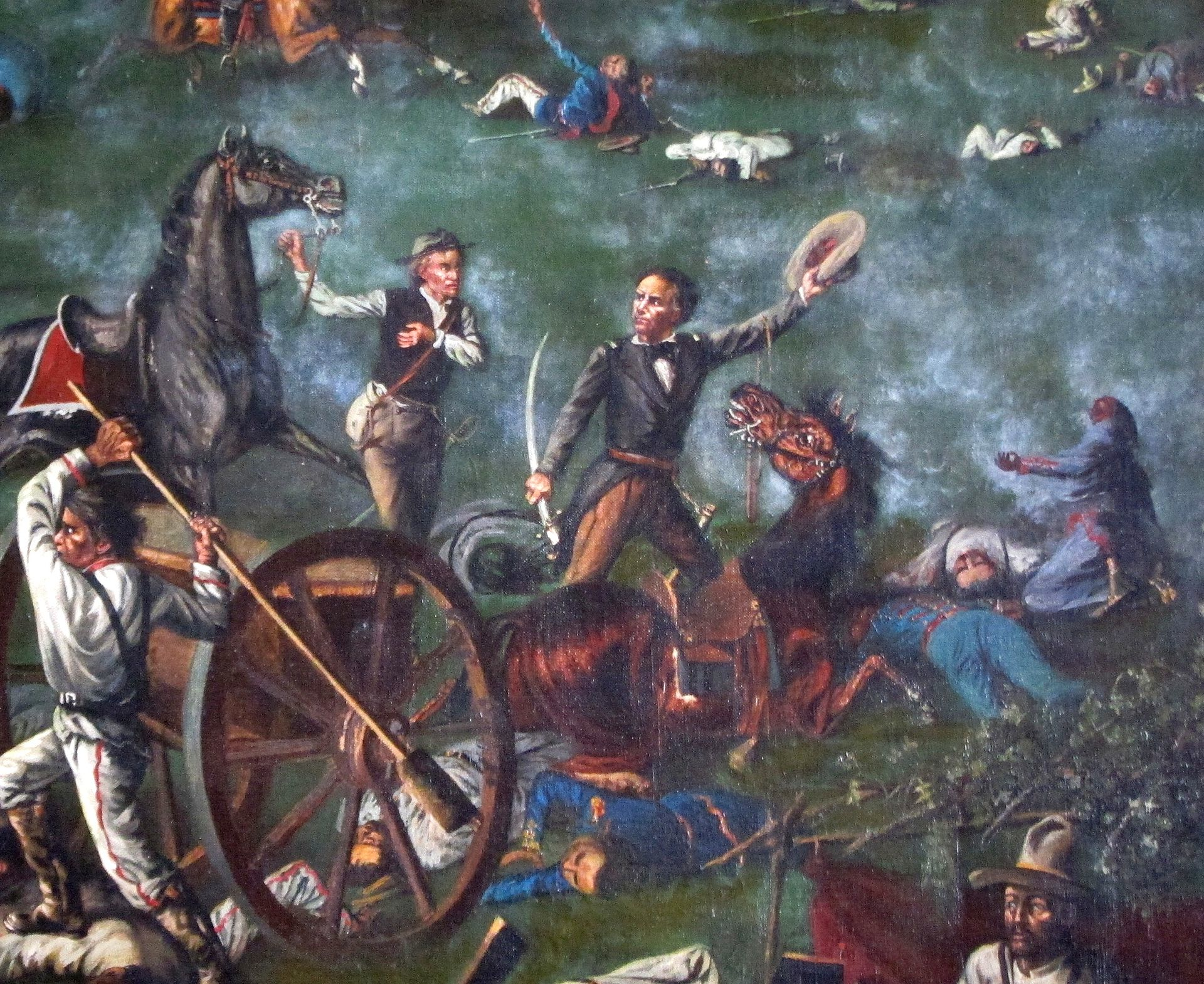 Mexiko
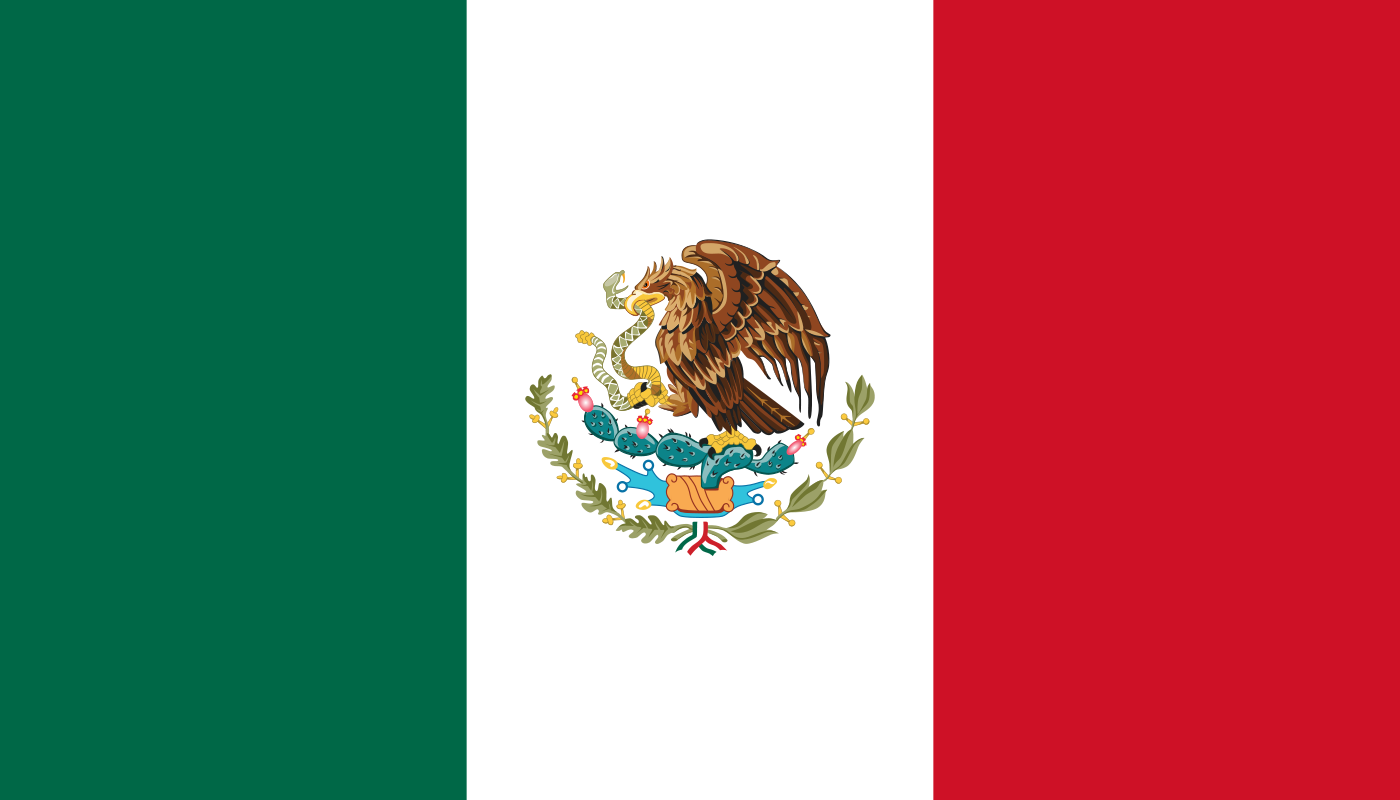 6
Folgen
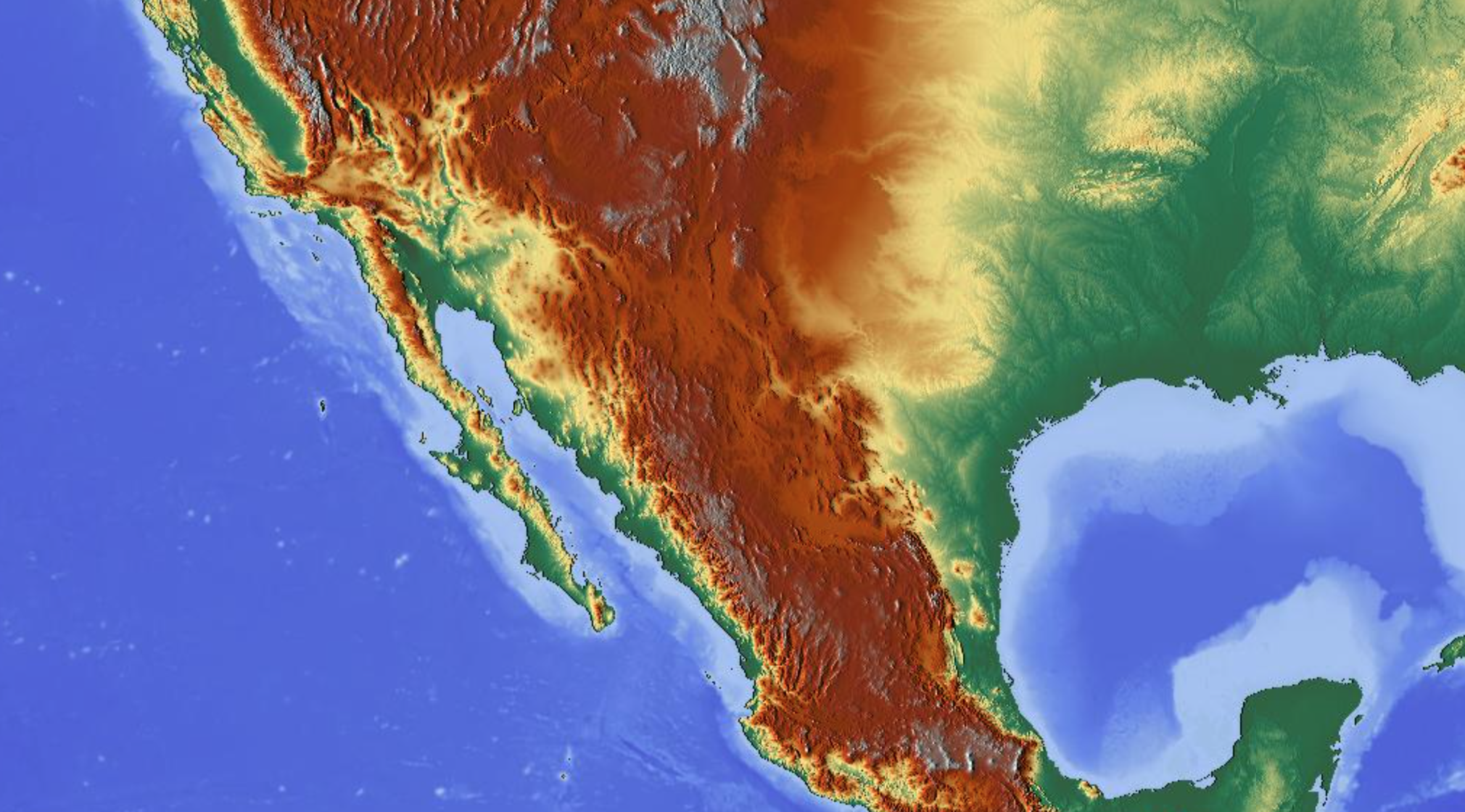 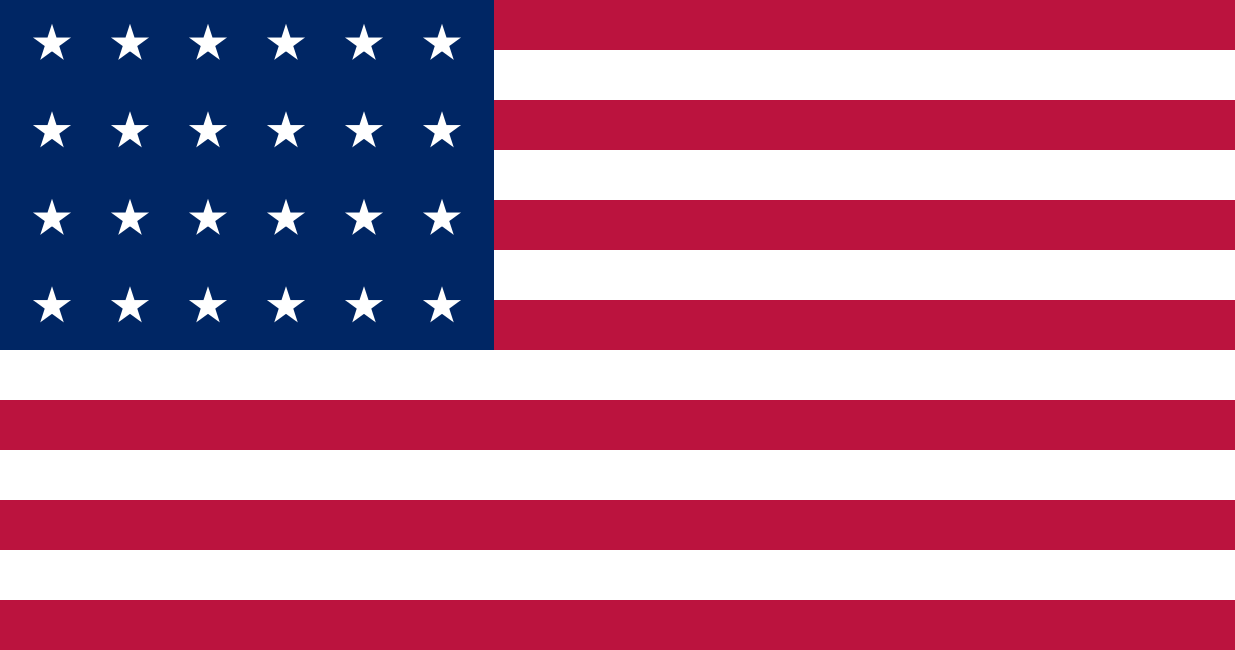 USA
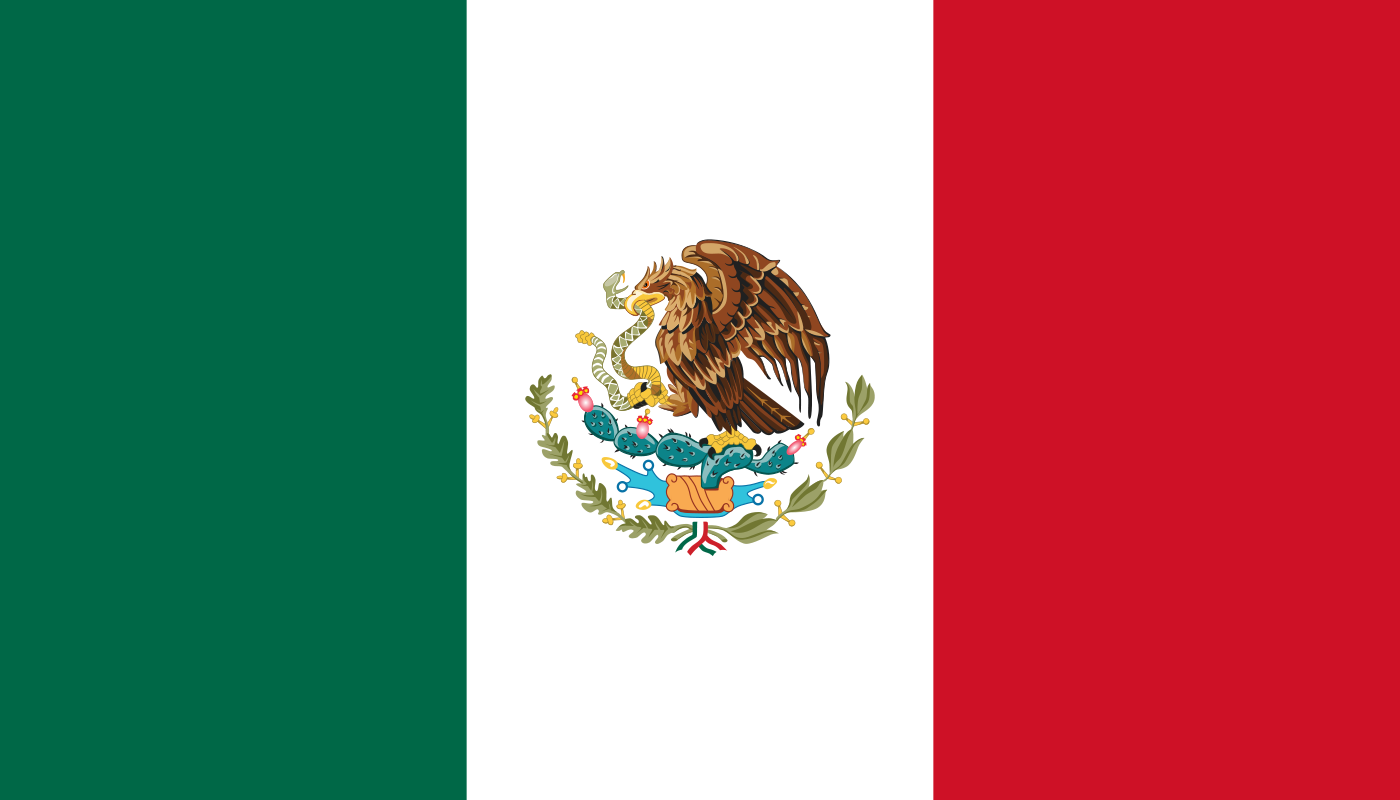 Umstritten zw.
Mexiko & Texas
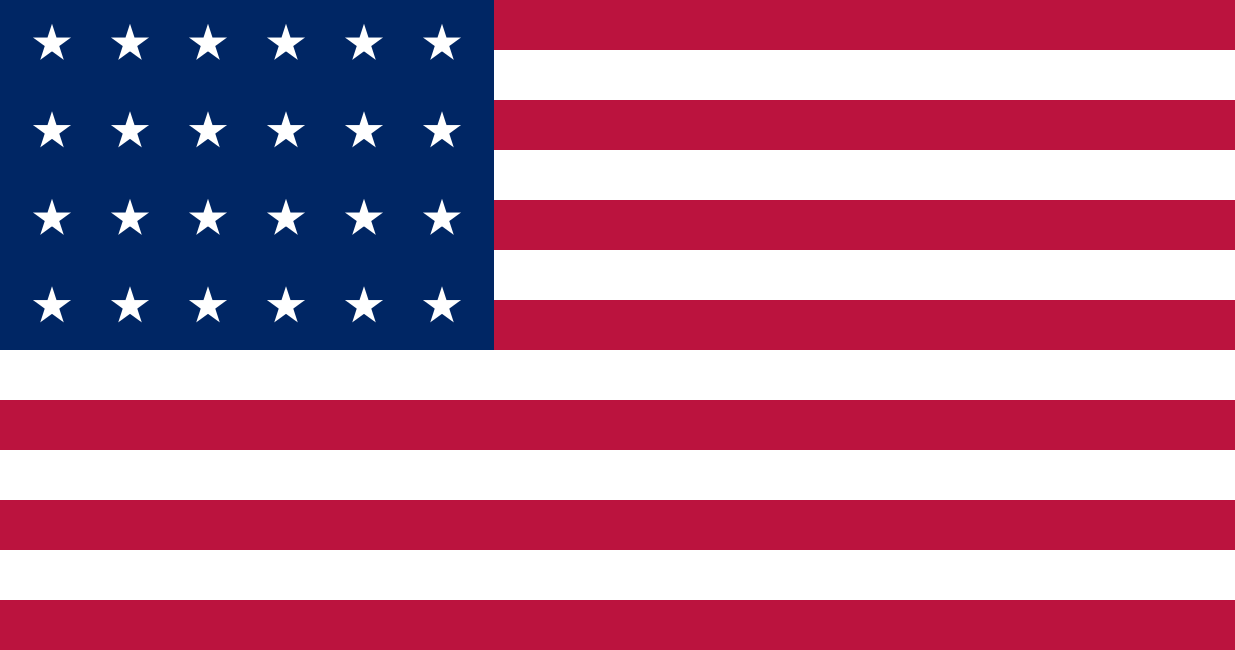 Texas
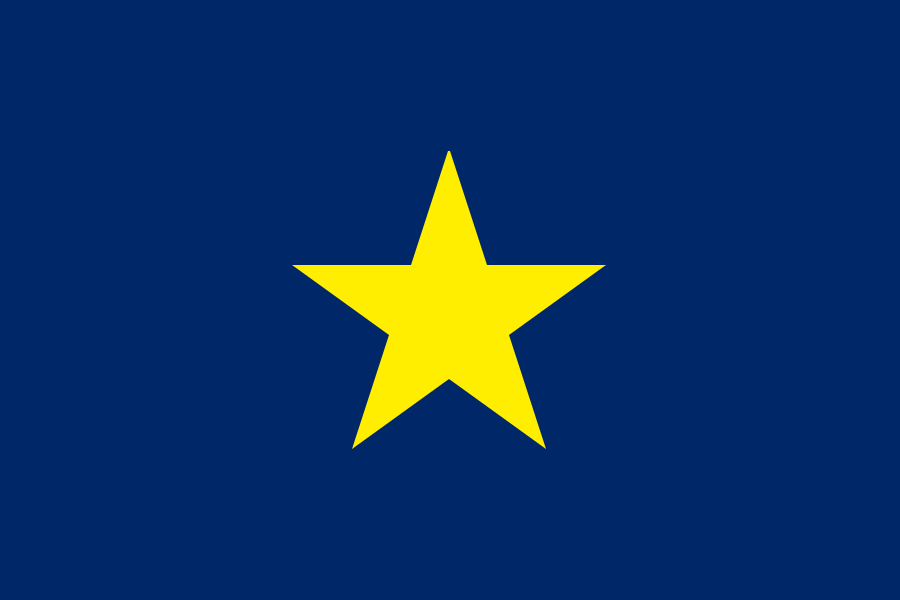 Mexico CIty
San Antonio
Monterrey
San Jacinto
Goliad
Mexiko
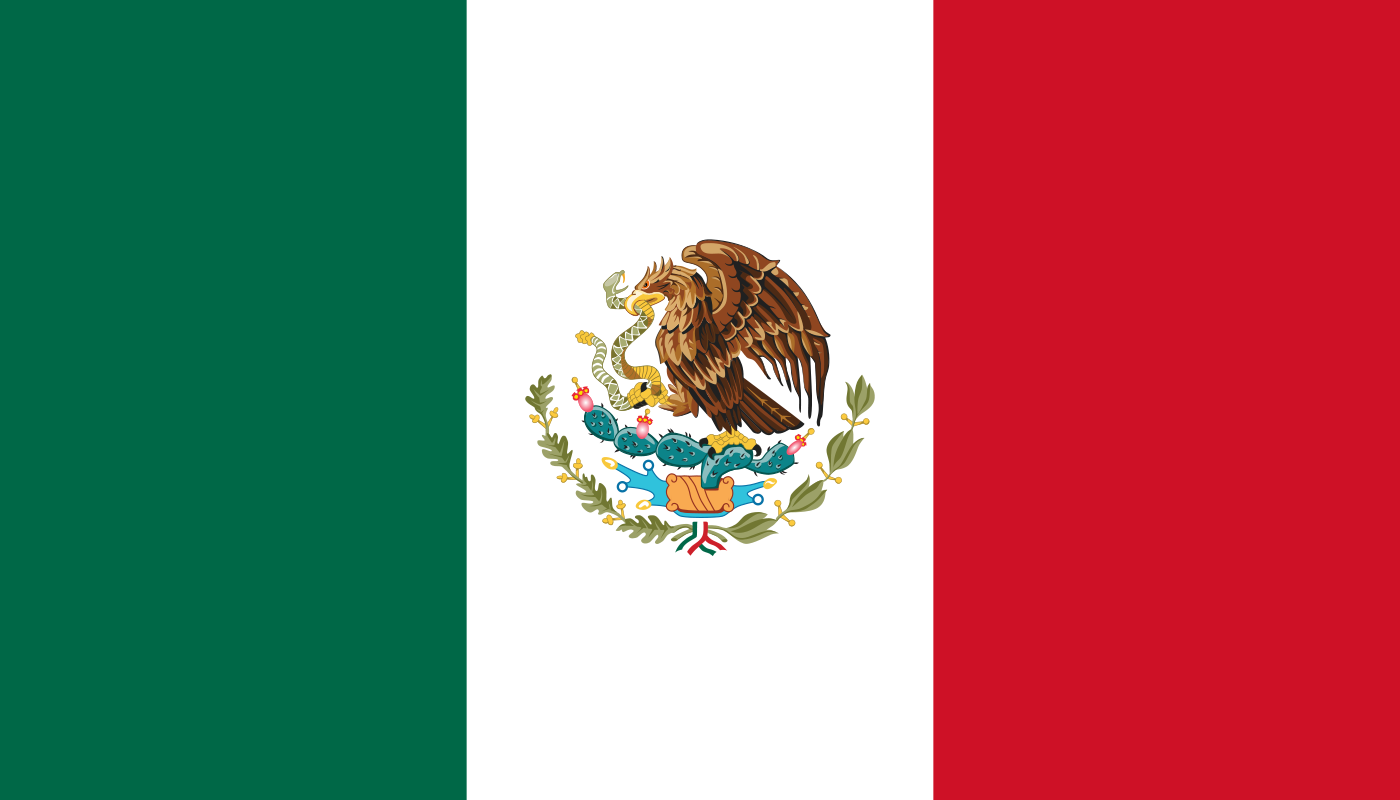 Unabhängigkeit Texas (von Mexiko nicht anerkannt)
Feindseeligkeiten zwischen Mexiko & Texas dauern bis in die 1840er Jahre an
Die texanische Frage wird erst mit dem Mex.-Amerik. Krieg (1846 – 1848) endgültig gelöst
Wegbereiter für den Beitritt Texas zu den USA & den Mexikanisch-Amerikanischen Krieg
7
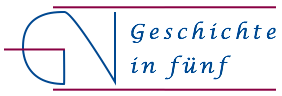 www.geschichte-in-5.de